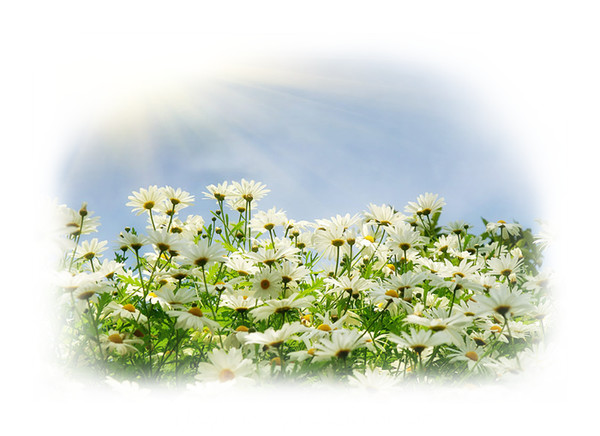 В память о святых супругах Петре и Февронии Муромских с 2008 года 8 июля мы отмечаем Всероссийский день семьи, любви и верности. Идея этого праздника появилась у жителей города Мурома. Символом этого дня стала обыкновенная ромашка. Праздник впервые отмечался в 2008 году, который был объявлен годом семьи.
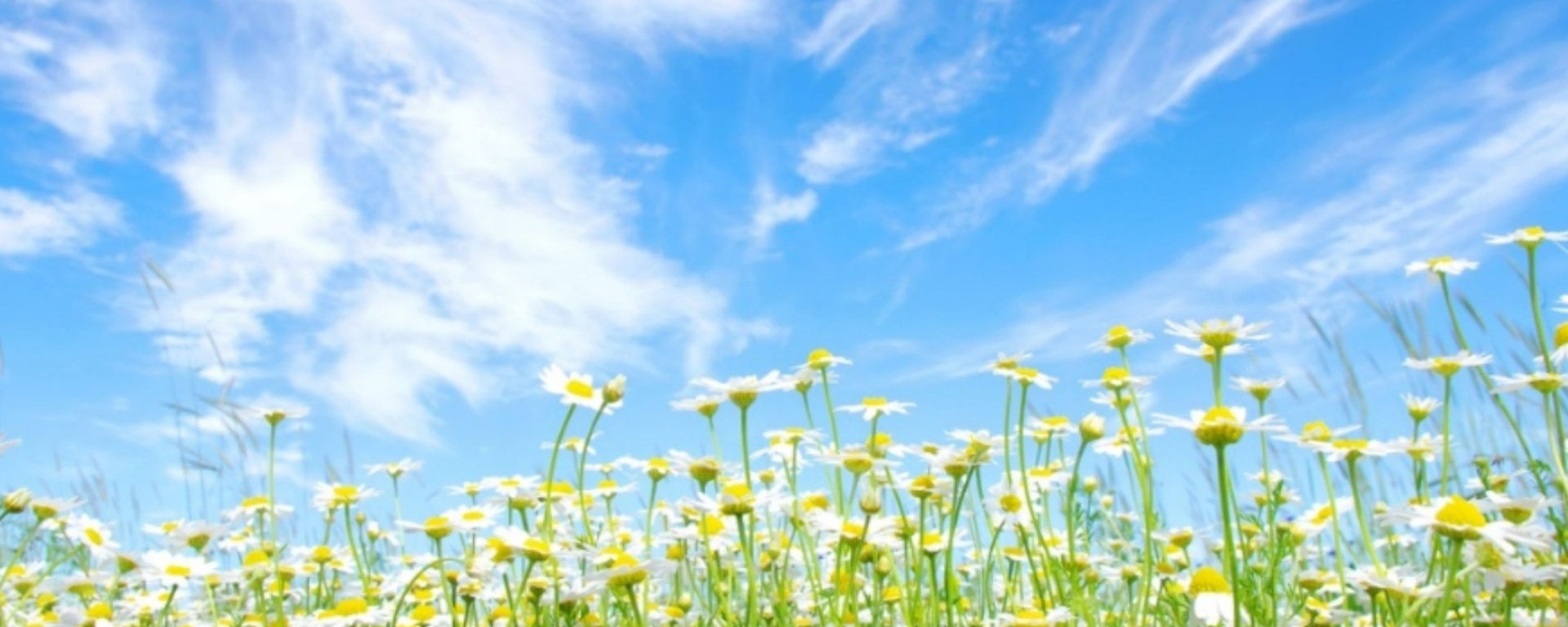 Молодой муромский князь Петр был тяжело болен. Однажды ему приснился вещий сон о том, что исцеление придет от простой крестьянки по имени Феврония. Дева Феврония умела лечить травами и разговаривать с животными. Князь поклялся жениться на крестьянской дочери, если она поможет ему вернуть здоровье. Феврония вылечила его. Но он забыл о своем обещании и болезнь вернулась. Тогда Петр покаялся и взял Февронию в жены. Она снова вылечила его. Петр и Феврония зажили душа в душу. Но муромские бояре подчиняться «черной крестьянке» не захотели. Тогда Петр и Феврония покинули Муром, поселились в деревне и жили, как простые люди. А в городе, оставшемся без верховной власти, началась смута. Вскоре к Петру пришли просители и стали умолять вернуться обратно. Князь согласился. Супруги в любви и согласии зажили в Муроме.
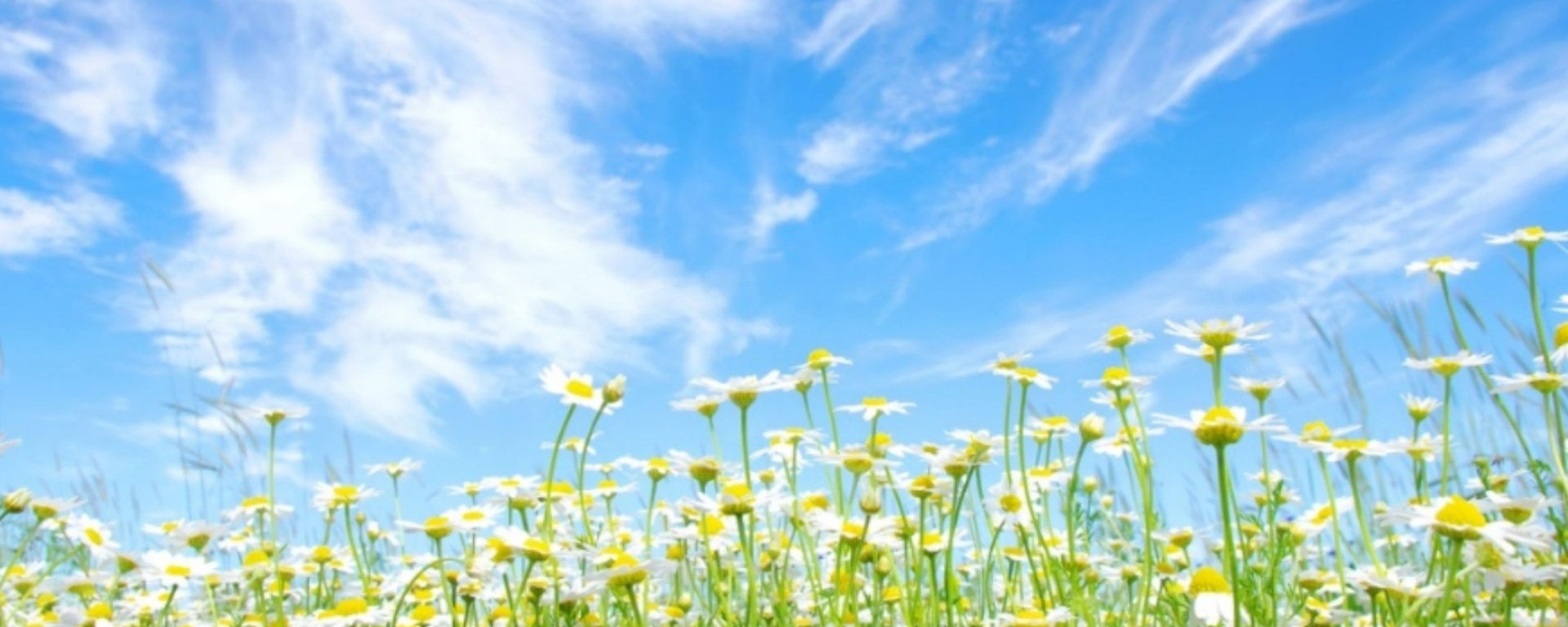 На склоне лет Петр и Феврония ушли из мира. Они молились, чтобы смерть пришла к ним в один день, потому что не представляли себе жизни друг без друга. Так и случилось. Они скончались одновременно 8 июля 1228 года. Почившие завещали похоронить их в одном гробу, но монастырскому начальству показалось, что монаха и монахиню не пристало хоронить вместе, как простых супругов. Их и положили в разных обителях. А на следующий день обнаружили лежащими вместе в одной усыпальнице. Так их и погребли.
Семья — самое важное, что есть у людей! Самое ценное, что есть в мире! 
Семья – когда двое встречаются, и идут за руки….
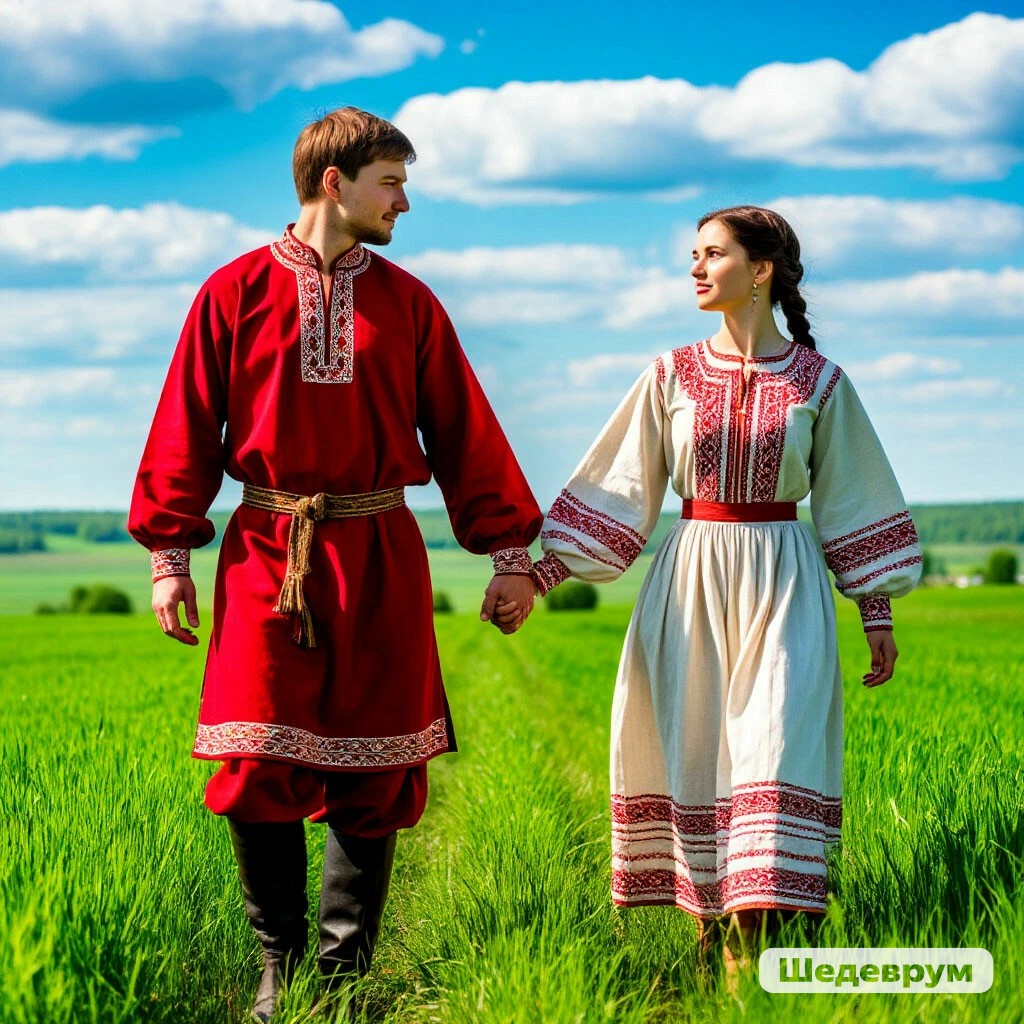 Семья — когда чувствуется биение еще одного сердечка….
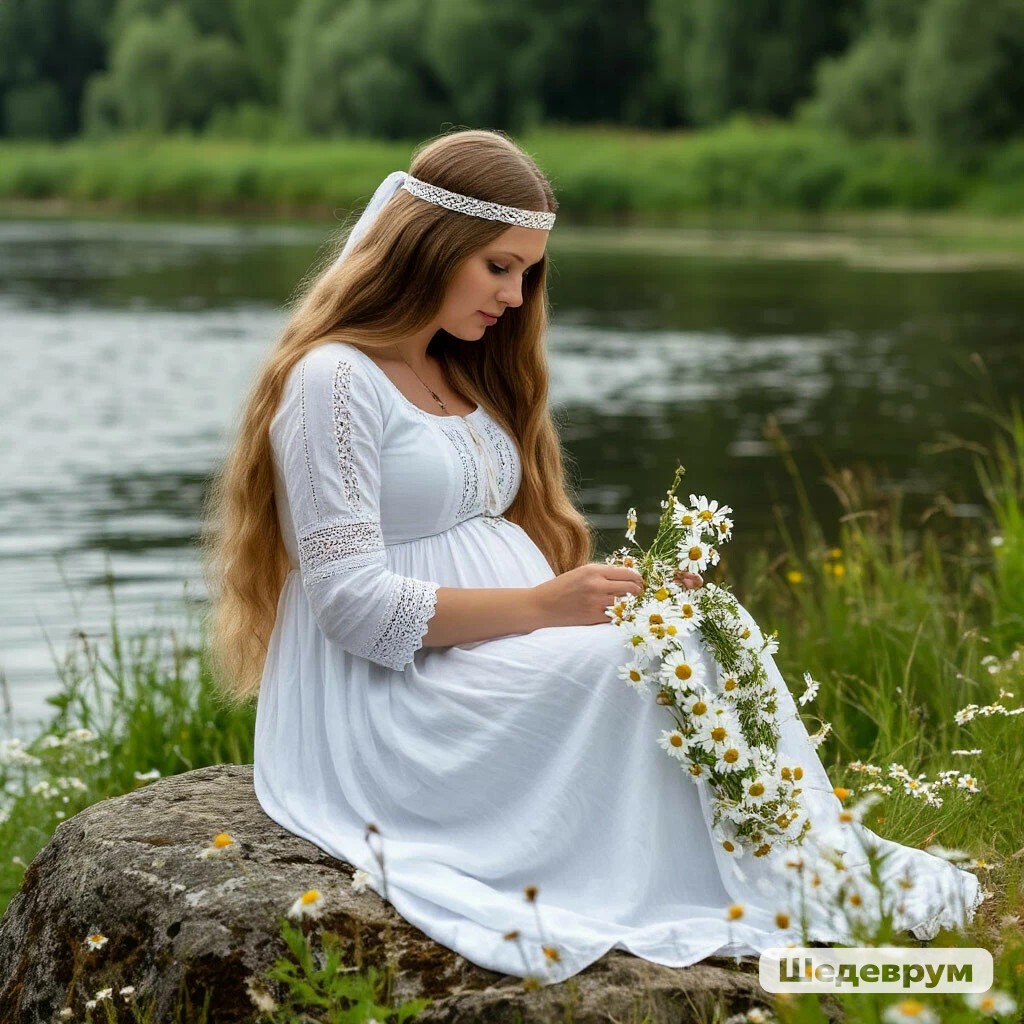 Семья — когда вместе всегда….
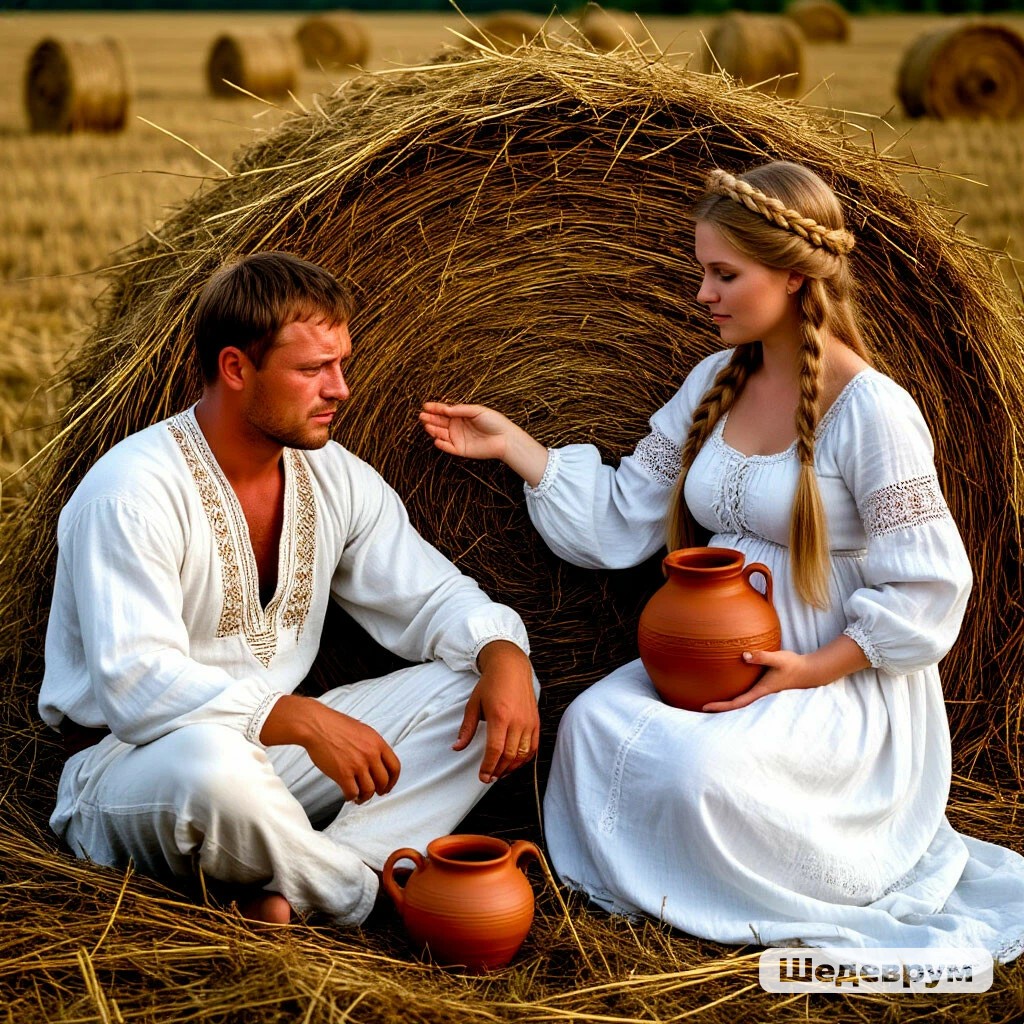 Семья — когда улыбки лечат усталость…
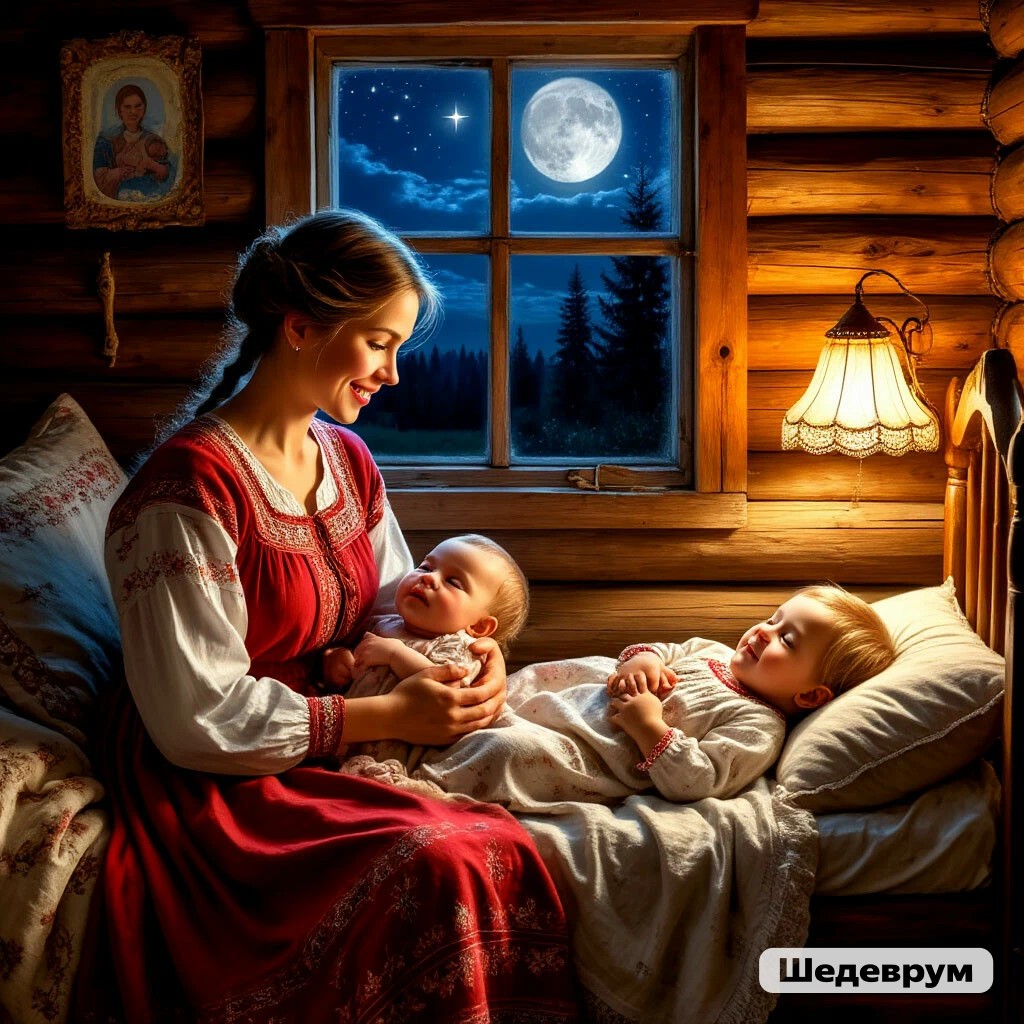 Семья  - когда все делаешь вместе….
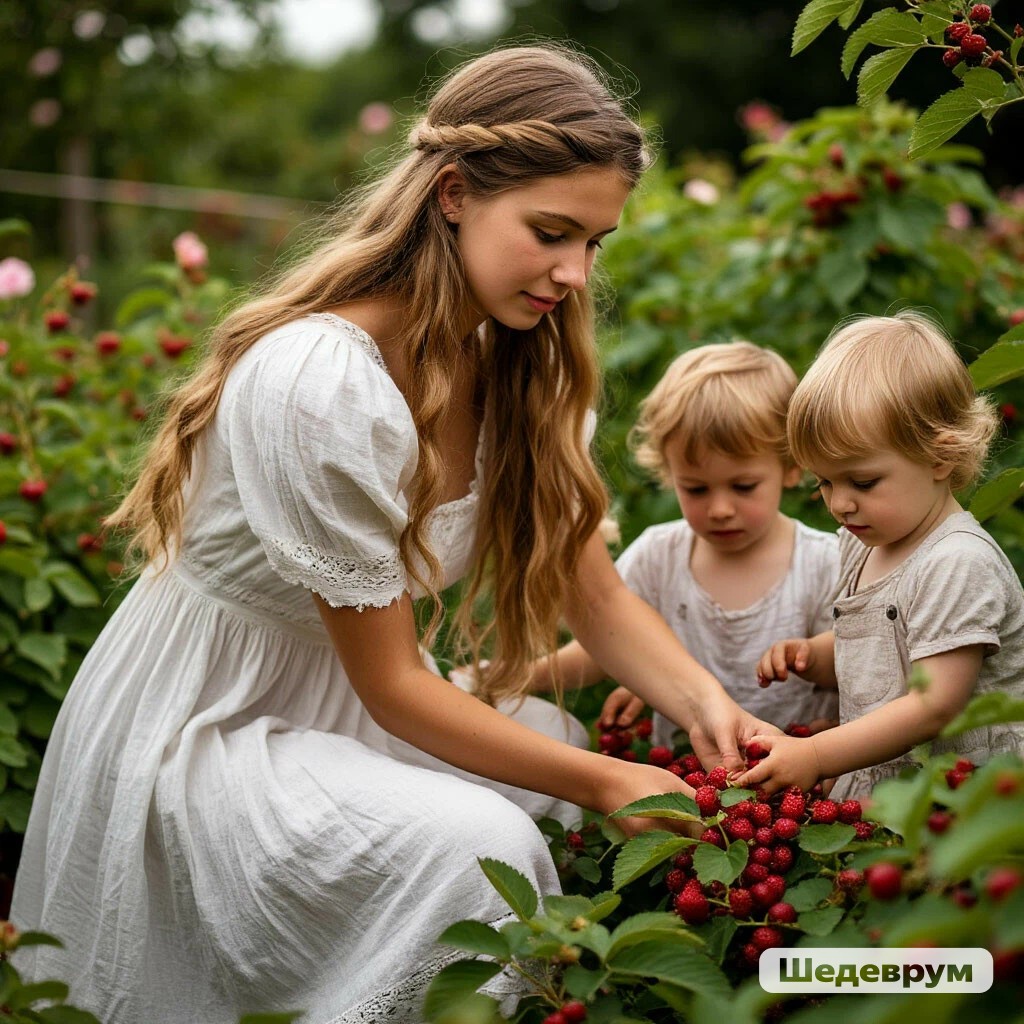 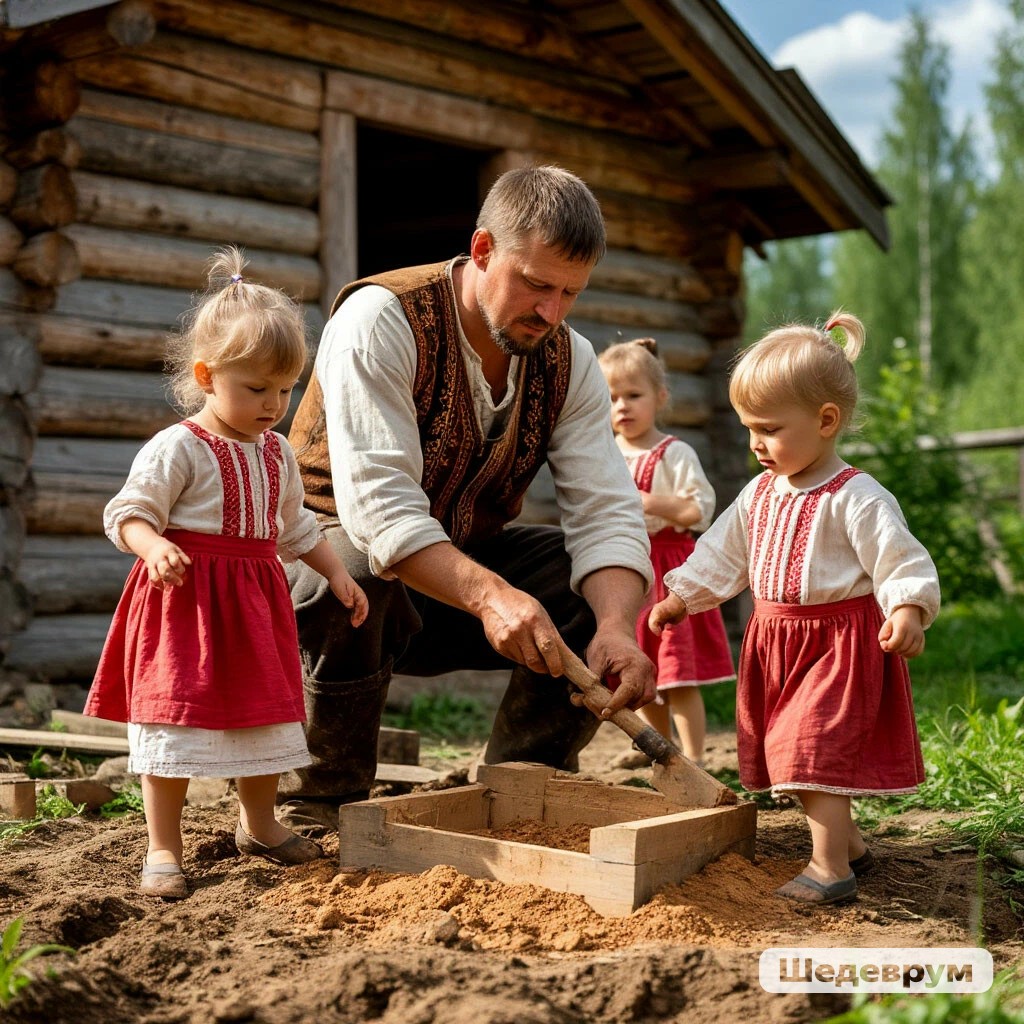 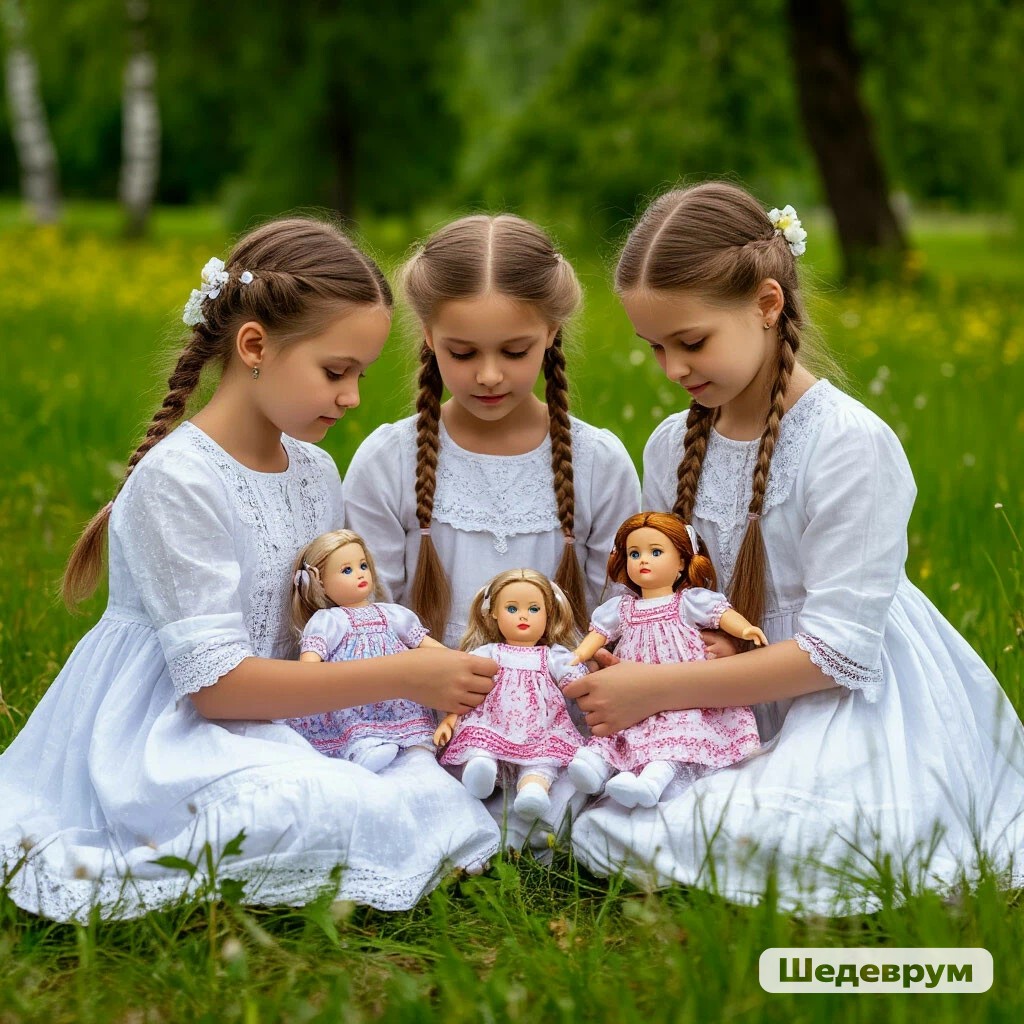 Семья — когда мы постоянно учимся друг и у друга…
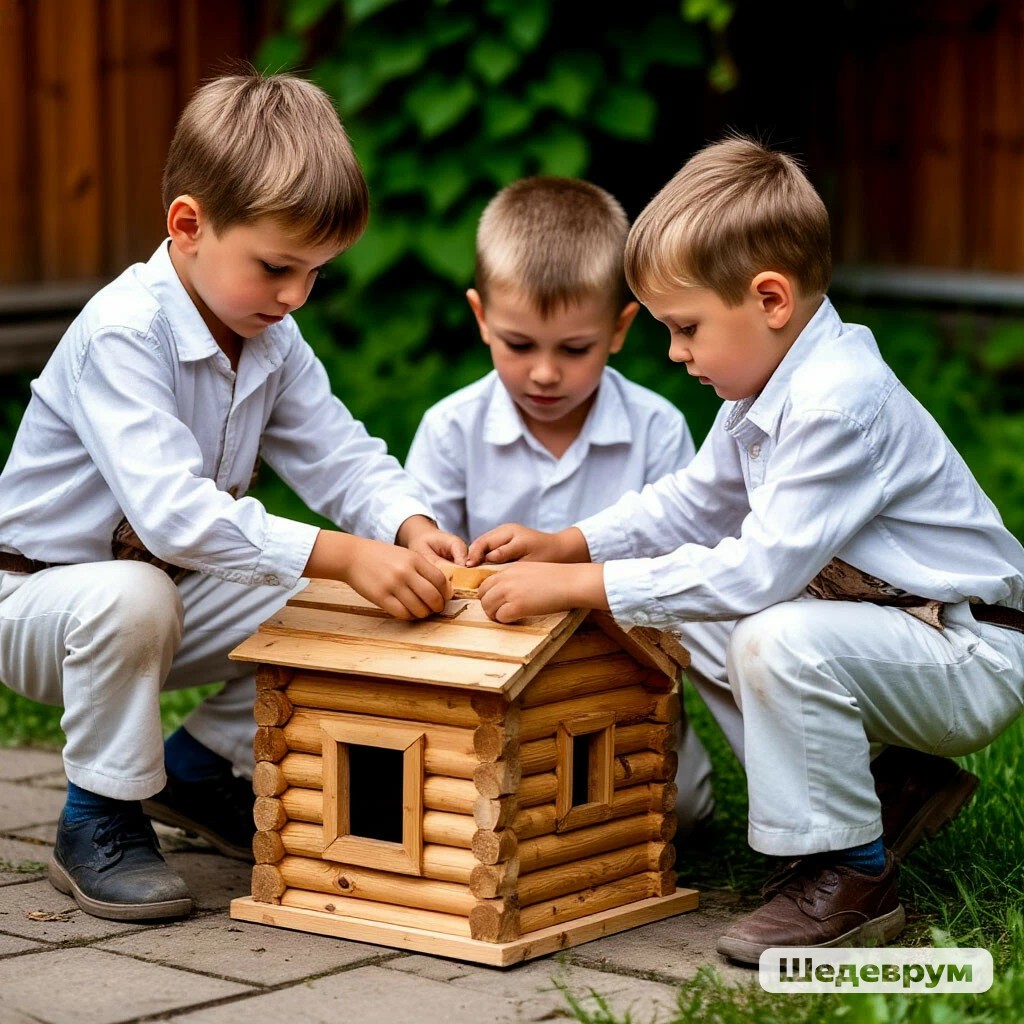 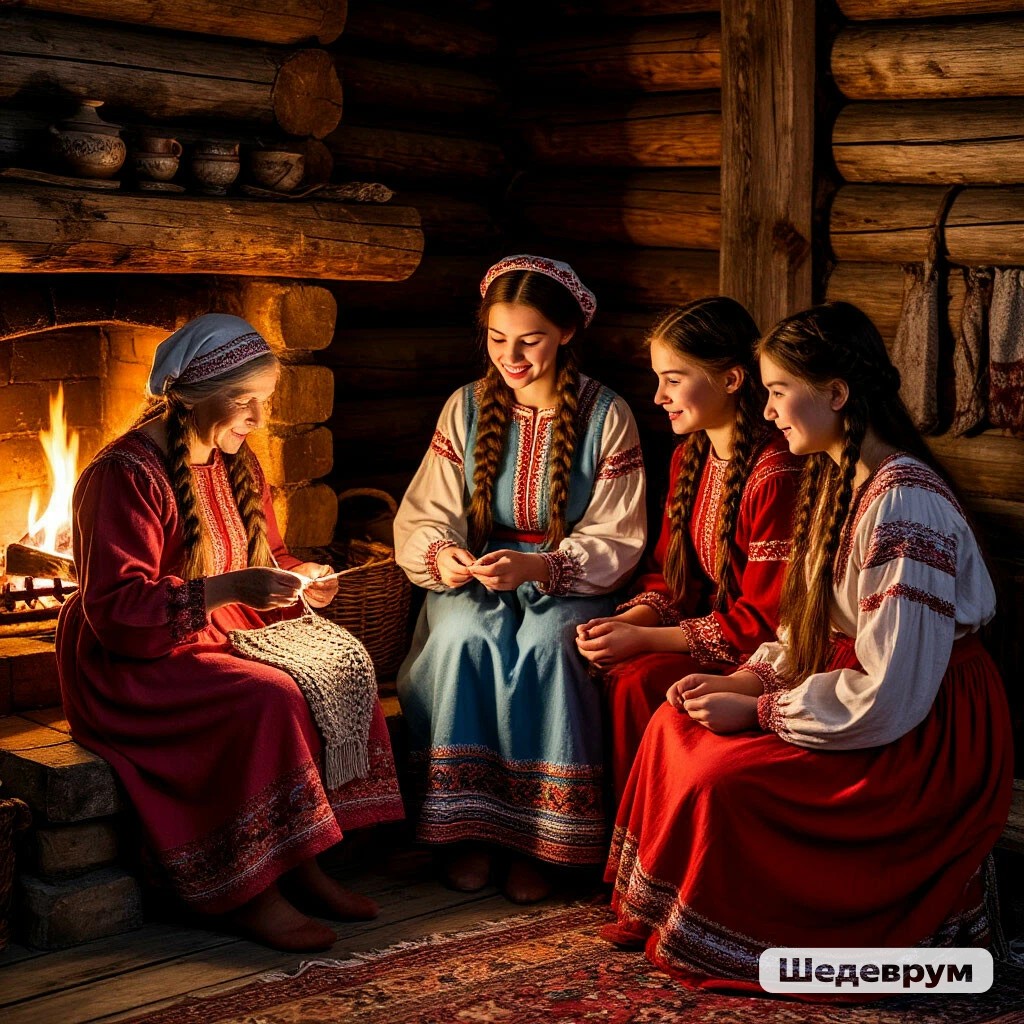 Семья — когда рядом!
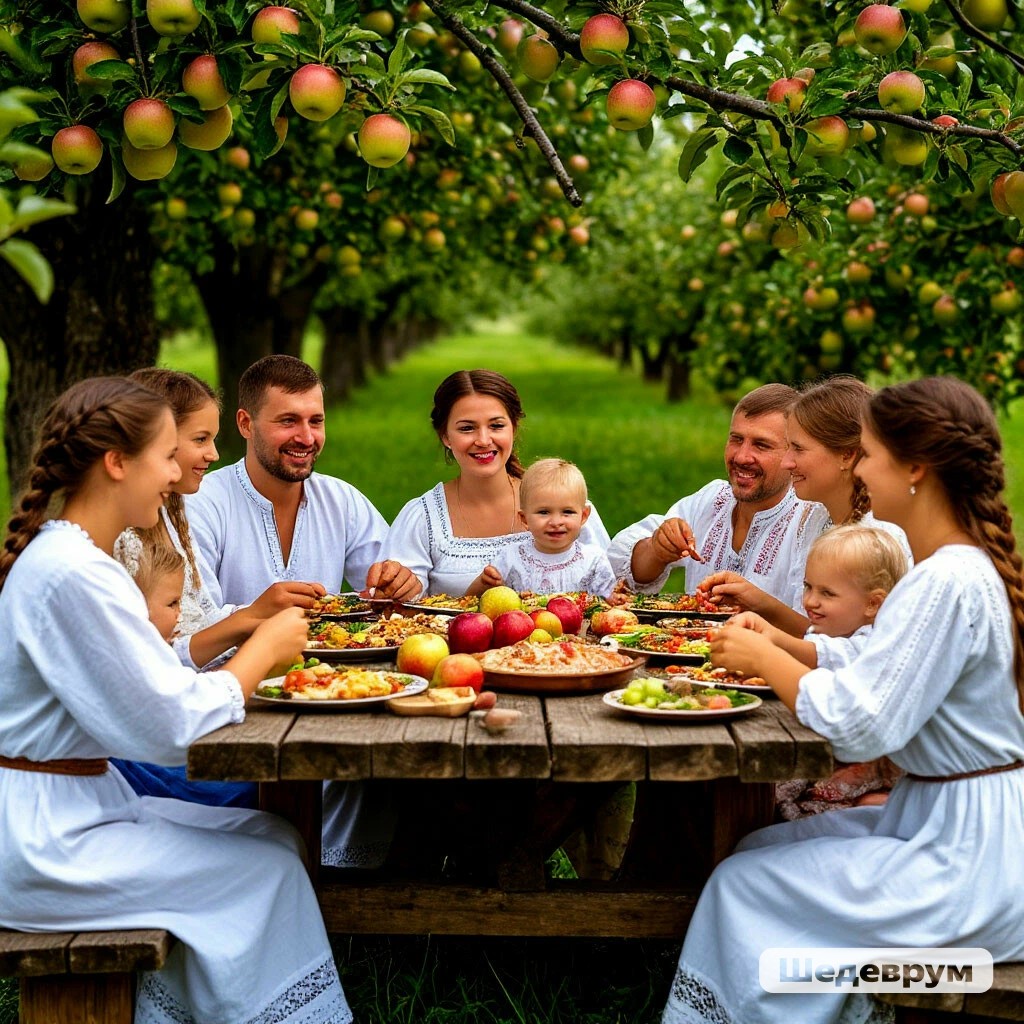